Тема: Речь
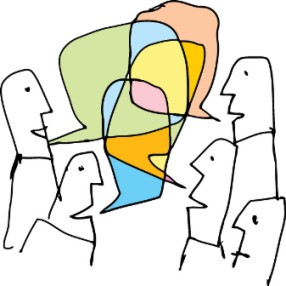 Речь – совокупность произносимых или воспринимаемых звуков, имеющих тот же смысл, и то же значение, что и соответствующая им система письменных знаков.    Речь – один из видов коммуникативной деятельности человека использование средств языка для общения с другими членами языкового коллектива. Под речью понимают как процесс говорения (речевую деятельность) , так и его результат (речевые произведения, фиксируемые памятью или письмом).
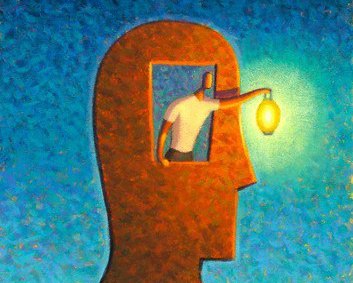 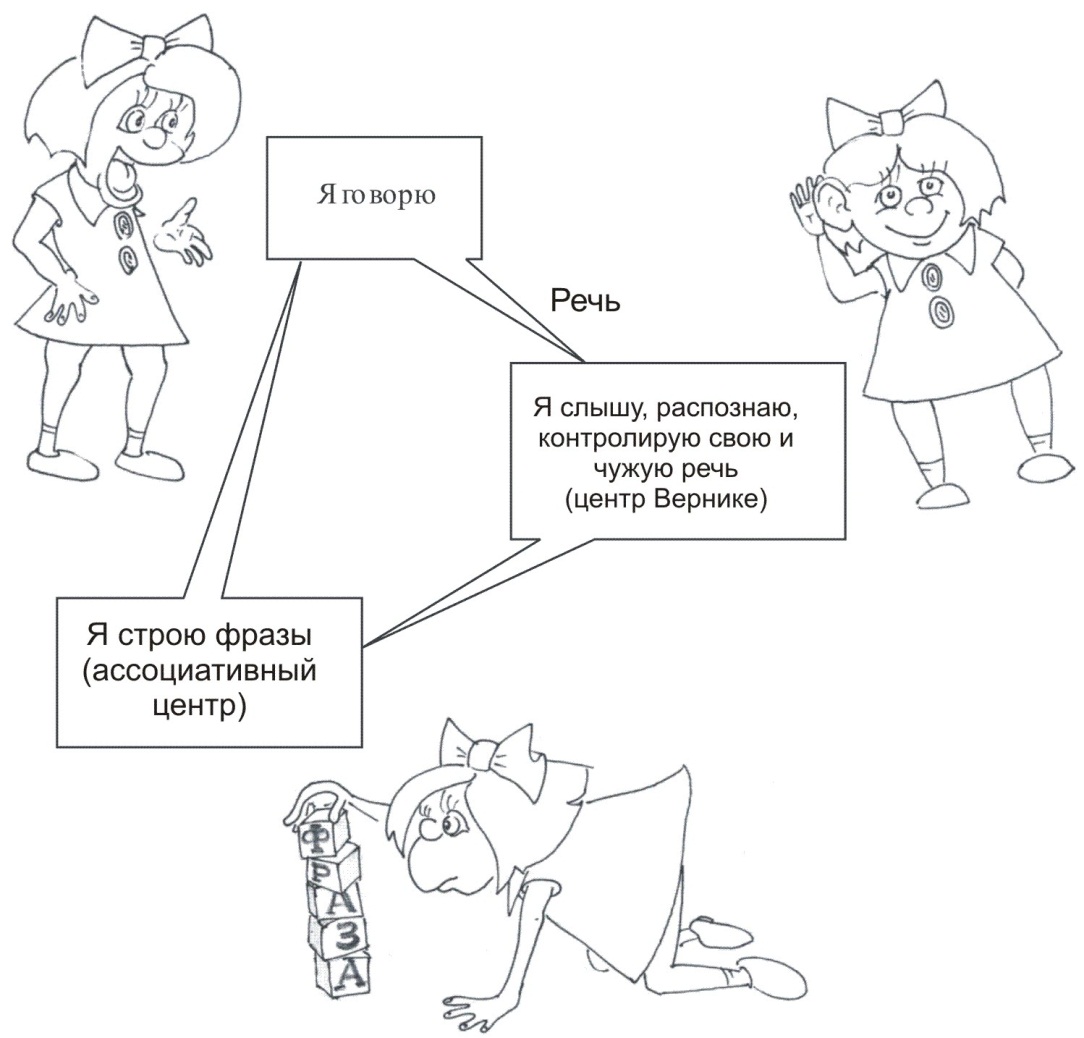 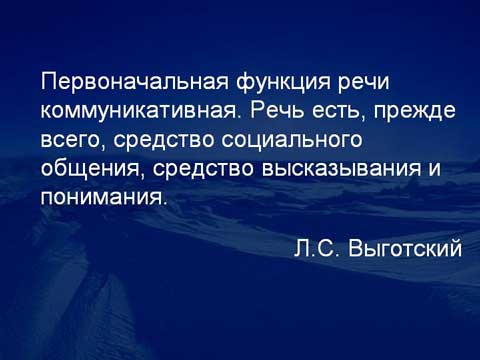 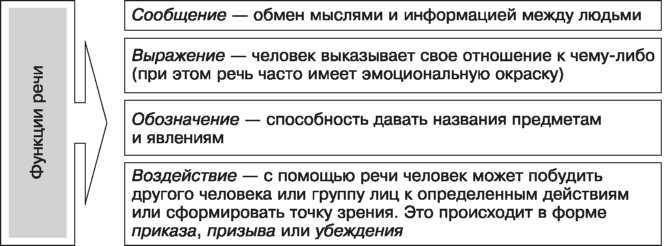 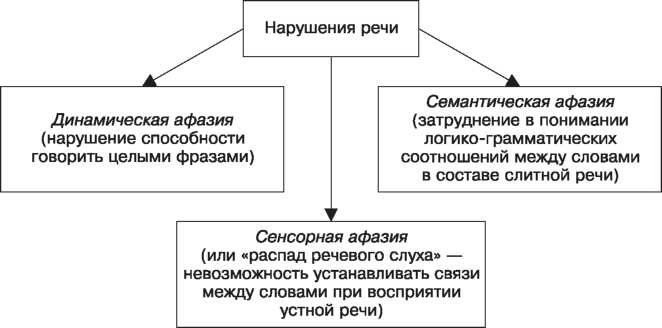 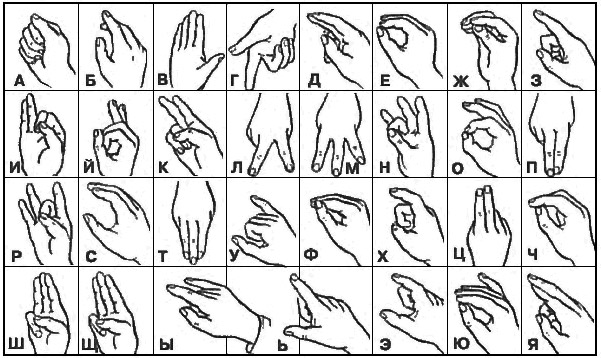 «Речь» глухонемых: Жестовый язык.
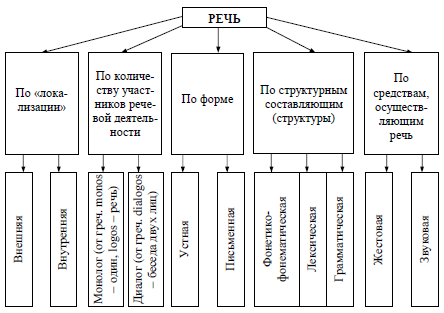 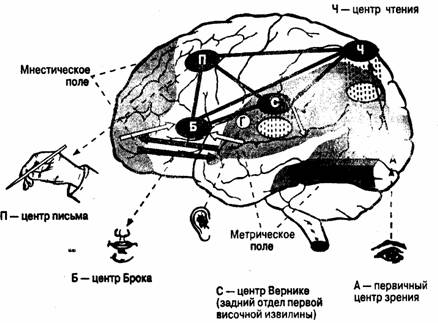 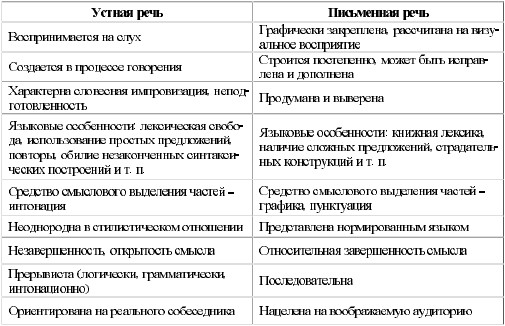 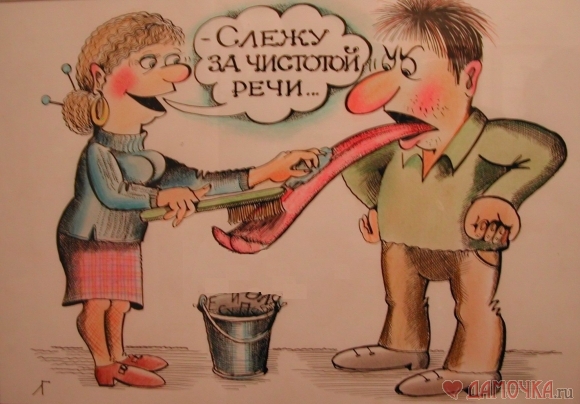 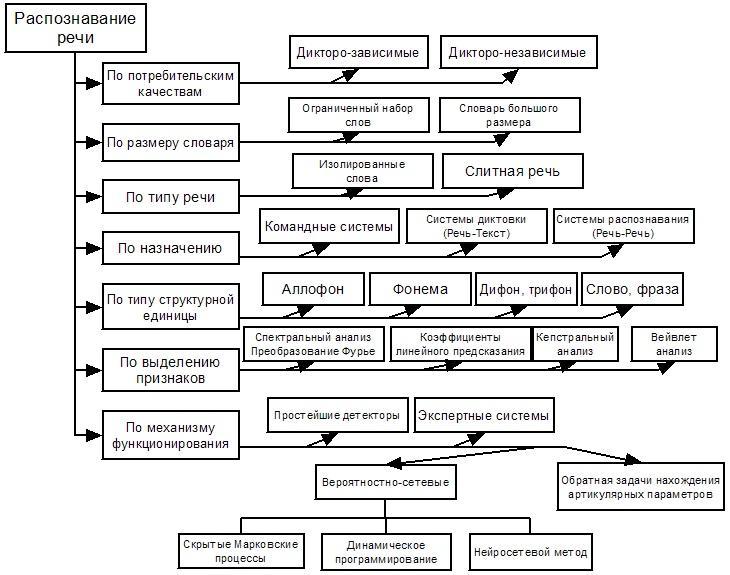 Благодаря речи как средству общения индивидуальное сознание человека, не ограничиваясь личным опытом, обобщается опытом других людей, причем в гораздо большей степени, чем это может позволить наблюдение и другие процессы неречевого, непосредственного познания, осуществляемого через органы чувств: восприятие, внимание, воображение, память и мышление.    Через речь психология и опыт одного человека становятся доступными другим людям, обогащают их, способствуют их развитию.
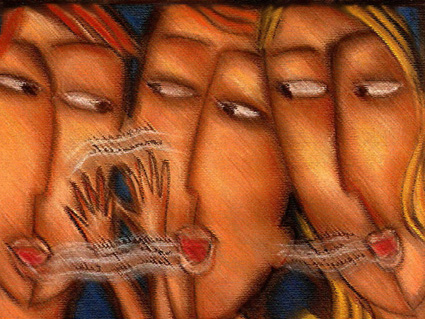 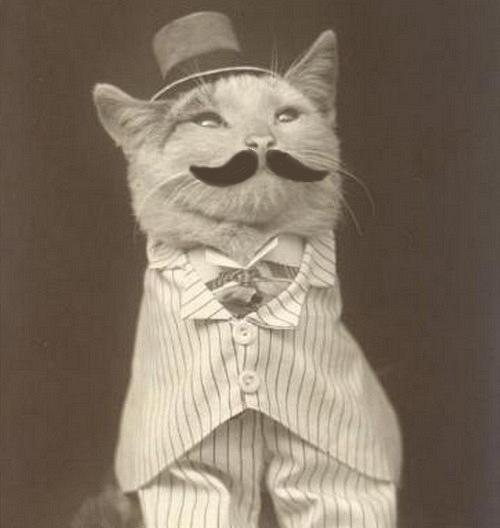 Благодаря речи стало возможным развитие самосознания человека. Отражательная деятельность у животных осуществляется соответственно степени совершенства их нервной системы, но возникающие при этом психические процессы ими не сознаются, протекают бессознательно: отражательная деятельность животных имеет психический, но не сознательный характер. Только человек, благодаря речи, впервые начинает сознавать свой психический мир, отдавать себе отчет в содержании, характере и значении своих субъективных психических переживаний. Это стало возможным только потому, что субъективное отражение человеком действительности стало обозначаться в объективных явлениях — словах. Таким образом, благодаря речи психика у человека превращается в сознание.
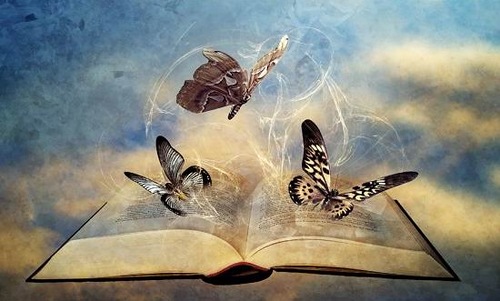 Спасибо за внимание!